BISMILLAHIROHMANIROHIM
Tugas Ujian Akhir Semester
PENGANTAR DASAR KOMPUTER
NAMA : RISKI SETIA DEWI
Kelas  :  3 H
NIM    :   0901125195
PENGERTIAN
Word Processor adalah program bantu yang mampu mengolah kata dan kalimat untuk suatu tujuan tertentu.  
 Word Processor membantu dalam hal pengetikan, pemformatan, pencetakan, dan presentasi tampilan.
MICROSOF WORD
Mengenal Microsoft Word

   Microsoft Word (MS Word) merupakan program untuk mengolah kata. Program ini bisa digunakan untuk menulis dokumen misalnya karya tulis, skripsi, novel, dan sebagainya. Selain menulis dokumen, MS Word juga dapat digunakan untuk bekerja dengan tabel, menulis teks dengan kreasi, menyisipkan gambar, maupun yang lainnya.
MICROSOFT  WORD
Pendahuluan

Microsoft Word (MS Word) merupakan program pengolah kata yang banyak dipakai  saat   ini  dibandingkan  dengan  program  pengolah  kata  lainnya,  seperti WordStar,  AmiPro,  WordPerfect  dan  lain-lain.  Hal  ini  dipengaruhi  oleh  faktor fasilitas  yang  disediakan,  kemudahan  dalam  menggunakan,  hasil  yang  diperoleh, tampilan yang menarik dan lain sebagainya.
MICROSOFT WORD 2000
Microsoft Word, selanjutnya disebut Word 2000 merupakan pengembangan dari versi sebelumnya yang mengalami banyak perobahan dan perbaikan disana sini sehingga lebih fleksibel digunakan dan menyediakan fasilitas penuh terhadap akses internet  dari  setiap  program   aplikasinya.  Kemampuan  dalam  membuat  tabel, menyisipkan program lain ke program Word  2000 dan fasilitas lainnya yang akan bahas  lebih  lanjut,  telah  menghantarkan  Word  2000  sebagai  program  aplikasi pengolah kata yang mutakhir saat ini.
MICROSOFT WORD 2003
Tentang Microsoft Word
Microsoft Word adalah sebuah program aplikasi yang digunakan untuk pengolahan kata. Dengan Microsoft Word, dengan mudah kita dapat mengolah sebuah dokumen dan mencetaknya.
Untuk memulai Microsoft Word, lakukan langkah berikut: Klik Start  Programs  Microsoft Office  Microsoft Office Word 2003. Atau klik ganda pada ikon Microsoft Word pada Desktop.
Microsoft Word 2007
Mengenal Microsoft Word
          Microsoft Word (MS Word) merupakan program untuk mengolah kata. Program ini bisa digunakan untuk menulis dokumen misalnya karya tulis, skripsi, novel, dan sebagainya. Selain menulis dokumen, MS Word juga dapat digunakan untuk bekerja dengan tabel, menulis teks dengan kreasi, menyisipkan gambar, maupun yang lainnya.
         Secara default tampilan area kerja program MS Word 2007 terdiri atas Title Bar, Office Button, Quick Access Toolbar, Menu Bar, Ribbon, Ruler, Status Bar, dan View Toolbar.
Memulai Word 2000
Word 2000 baru dapat dijalankan apabila sistem operasi windows telah kita aktifkan. langkah-langkah memulai bekerja dengan Word 2000 sebagai berikut ;
	  Aktifkan Komputer terlebih dahulu.
      Klik tombol Start yang ada pada batang taskbar.
  Muncul sejumlah menu, pilih Program.
	Klik Microsoft Word.
	Tunggu  hingga  tampil  layar  Microsoft  Word  yang  masih  		kosong.   (Lihat  Gambar 2.1)
Microsoft Word siap untuk digunakan.
Gambar 2.1. Cara mengaktifkan Microsof Word
Mengenal Elemen Jendela MS-Word
Setelah Word 2000 kita aktifkan, maka akan tampil layar kosong dengan nama 	Document 1, seperti Gambar 2.2.








 



Gambar 2.2. Jendela Microsoft Word
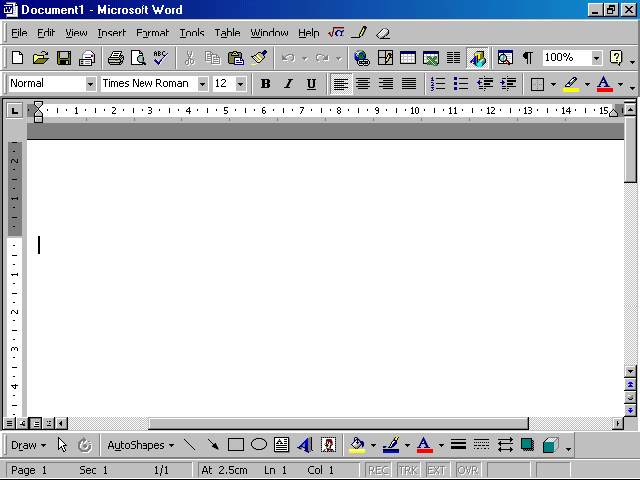 •	Menu Bar, berisi daftar menu yang dapat kita gunakan, dimana menu ini mempunyai   sub   menu  masing-masing  sesuai  dengan  fungsi  dari  menu induknya. Misalnya Menu  File, maka sub menu-nya berisi segala hal yang berkaitan dengan file, begitu juga dengan  menu yang lainnya. Standarnya menu ini terdiri dari Menu.
Gambar 2.3. Menu Microsoft Word
File, Edit, View, Insert, Format, Tools, Table, Windows dan Help tapi daftar
menu juga dapat kita tambahkan sesuai dengan keperluan kita. Menu ini dapat
kita pilih dengan cara meng-klik nama menu atau dengan tombol Alternate
(ALT)+huruf yang bergaris bawah pada menu secara bersamaan. Misal kita
akan mengaktifkan menu file maka kliklah menu tersebut atau dengan
menekan tombol ALT+F (tekan secara bersamaan).
Toolbar Standar, merupakan kumpulan icon-icon standar yang disediakan
oleh Word 2000 secara otomatis. Walaupun begitu icon dari toolbar ini juga dapat kita tambah atau dikurangi sesuai keperluan. Default dari toolbar ini terdiri dari icon sbb;
Gambar 2.4. Toolbar Standar
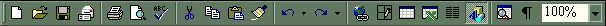 Untuk mengetahui nama dari icon-icon tersebut dapat dilakukan dengan mengarahkan
pointer mouse pada icon yang dituju, tunggu sesaat sehinggan tampil nama dari icon
tersebut. Misalnya kita arahkan pointer mouse pada icon yang bergambar printer,
maka akan keluar informasi nama dari icon tersebut. Lihat Gambar 2.5.
Gambar 2.5. Informasi Nama Icon
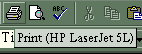 Toolbar Formatting, termasuk toolbar default yang disediakan oleh Word 2000. Toolbar ini berisi kumpulan icon-icon yang berfungsi dalam pemformatan pada Word 2000.
Gambar 2.6. Toolbar  Formatting
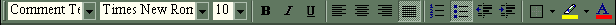 Ruler, sesuai dengan namanya, bagian ini berfungsi sebagai alat bantu dalam penentuan margin (batas) dari lembar kerja. Apakah batas kiri, kanan, paragraph dan lain-lain. Ruler ini dapat kita atur ukurannya, apakah centimeter, inchi, millimeter, points atau pica. Untuk menentukan ukuran ini dapat dilakukan dengan cara : Klik menu tool, lalu klik Options pada kotak dialog option klik general pada kotak pilihan measurement units tentukan jenis pengukuran yang diinginkan, lalu klik OK.
Scrollbar, berfungsi untuk menggeser layar kerja. Jika menggeser layar kerja ke kiri atau ke kanan gunakan horizontal scroll bar, atau menggeser layar kerja ke atas dan ke bawah gunakan vertical scroll bar.
Mengakhiri Word 2000
Jika Anda telah selesai bekerja dengan Word 2000, Anda dapat mengakhirinya dengan menggunakan langkah berikut ;
1. Simpan terlebih dahulu lembar kerja Anda.
2. Kemudian pilih salah satu langkah untuk mengakhiri penggunaan Word 2000 berikut ini ;
	• Pilih dan klik File, Exit, atau
	• Klil tombol Close (X) yang berada pada pojok kanan atas jendela Word, atau
	• Klik ganda icon kontrol menu yang berada pada pojok kiri                            atas
	jendela, atau
	• Tekan tombol Alt+F4
3. Tunggu sampai jendela Word 2000 ditutup.
Membuat Dokumen Baru
Sewaktu kita mengaktifkan program Word 2000 otomatis dibuka lembar kerja baru dengan nama document1. Untuk merubah nama ini dapat dilakukan pada saat penyimpanan lembar kerja ini. Lalu bagaimana caranya membuka lembar kerja baru disaat Word 2000 telah aktif (mengerjakan dokumen lain) ?. Misalnya sekarang kita sedang mengetik suatu dokumen dengan nama ‘Promosi.doc’, pada saat itu lupa belum mengetik tugas, lalu kita ingin mengerjakan tugas dahulu baru mengerjakan dokumen ‘Promosi.doc’.
Bagaimana caranya untuk membuka lembar kerja yang baru ini ?. Ada dua cara , yaitu ;
1. Mengaktifkan Word 2000 dari menu Start (lihat sub menu memulai Word 2000 diatas). Jika cara ini kita pilih berarti kita mengaktifkan 2 layar Word 2000 dengan nama yang berbeda. Atau dengan cara
2. Meng-klik menu File lalu pilih dan klik New, (atau langsung meng-klik icon new dengan lambang selembar kertas , maka akan muncul layar, Gambar 2.7).
Gambar 2.7. Membuat Dokumen Baru
pada kotak dialog New pilih tab general dan klik Blank Document lalu klik OK.
Pada layar ini kita jugadapat membuka berbagai format surat, memo, web pages dan lain sebagainya. Untuk melihat masing-masingnya kita tinggal meng-klik jenis format yang diinginkan yang terletak sejajar dengan tab general.
Menggeser Insertion Point (kursor)
Insertion point sama dengan kursor, perbedaanya terletak bentuknya. Kalau insertion point berupa garis tegak (I) yang berkedip-kedip terdapat pada aplikasi windows sedangkan kursor adalah garis rebah (-) yang berkedip-kedip yang terdapat pada aplikasi DOS. Insertion point berfungsi sebagai penunjuk lokasi tempat memulai pengetikan atau menandai teks. Agar kita bergerak dengan cepat dalam suatu dokumen yang besar, maka kita harus tahu apa saja perintah untuk menggeser insertion poin ini.
Tabel 2.1. Mengeser Kursor
Disamping perintah di atas, kita juga dapat mengeser insertion point ini dengan menggunakan mouse, dengan cara meng-klik pada daerah yang diinginkan, tentunya hal ini hanya dapat kita lakukan pada layar yang tampak saja. Untuk mengatasi ini kita juga dapat menggunakan tombol vertical scroll bar atau horizontal scroll bar yang terdapat pada bagian kanan dan bawah layar dengan  symbol
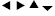 Ingat : Tombol ini hanya berfungsi untuk menggeser layar bukan untuk memindahkan insertion point. Cara yang paling cepat adalah dengan ;
1. Klik menu Edit
2. Pilih dan Klik Submenu Go To
3. Maka akan tampil jendela Find and Replace,seperti Gambar 2.8.
Gambar 2.8. Jendela Find and Replace
4. Pada kotak pilihan go to what, kita dapat  menentukan jenis pemindahan yang diinginkan. Misalkan kita klik Line
5. Pada Enter line number kita isikan 20, lalu klik    go to
6. Maka insertion point sekarang berada pada baris ke 20.
Memisahkan & Menggabungkan Paragraf
Paragraf adalah sekumpulan kalimat yang mengandung makna tertentu dan tidak dapat dipisah-pisahkan. Jika mengetik dengan mesin tik, kita menekan enter untuk mengakhiri setiap barisnya, tetapi tidak begitu halnya dalam Word 2000. Pada Word 2000, penekanan tombol enter hanya dilakukan jika kita ingin berpindah ke paragraph berikutnya.
Bagaimana halnya kalau kalau kita tidak sengaja menekan tombol enter padahal belum ingin pindah ke paragraph berikutnya atau kita ingin misahkan satu paragraph menjadi dua.
• Memisahkan paragraph
	Letakkan insertion point pada kalimat yang akan dipisahkan, lalu tekanlah tombol enter.
Menggabungkan paragraph
	Menggabungkan paragraph dapat dilakukan dengan menghapus lambang enter   yang terdapat pada akhir suatu paragraph. Untuk memunculkan lambang  ini pada layar kerja, kliklah icon tersebut yang terdapat pada toolbar standar.
Perhatikan Gambar 2.9.
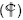 Gambar 2.9. Menggabungkan Paragraf
Menandai Teks (blok)
Jika kita ingin mengcopy, memindahkan, atau menghapus sekelompok kalimat maka kita sebaiknya menandai teks tersebut terlebih dahulu dengan tujuan untuk mempercepat proses. Menandai teks berarti kita mem-blok suatu teks sehingga warnanya berbeda dengan yang lain. Menandai suatu teks dapat kita lakukan dengan dua cara :
1. Menggunakan Keyboard, tombol yang digunakan adalah ;
Tabel 2.2. Menandai Teks
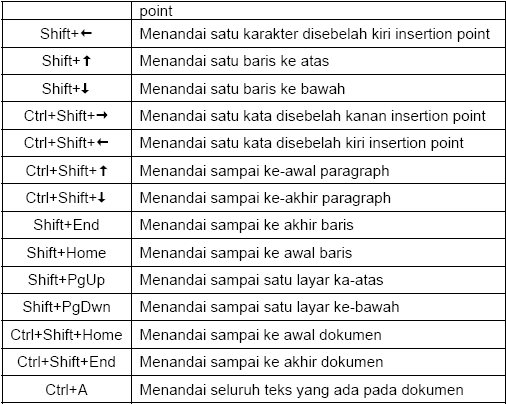 2. Menggunakan Mouse

Tabel 2.3. Menggunakan Mouse
Catatan : Selection bar adalah bagian yang terletak di sebelah kiri margin kiri.
Untuk membatalkan penandaan suatu teks, kliklah disembarang tempat.
Meng-copy, Menghapus & Memindahkan Teks
1. Meng-copy Teks
Untuk meng-copy suatu teks dapat dilakukan dengan cara sbb;
• Tandailah teks yang akan dicopy
• Klik menu Edit lalu klik Copy (atau klik icon copy)
• Pindahkan insertion point ke lokasi pengcopian.
• Klik menu Edit lalu klik Paste (atau klik icon paste)
Atau dengan cara ;
•  Tandailah teks yang akan dicopy
• Tekan Ctrl+Drag teks tersebut dan geser mouse kelokasi tujuan pengcopian.
Atau dengan cara lain;
• Tandailah teks yang akan dicopy
• Tekan Ctrl+C
• Bawa insertion point ke daerah tujuan
• Tekan Ctrl+V
2. Menghapus Teks
Menghapus teks dapat kita lakukan sbb;
• Tandailah teks yang akan dihapus
• Klik menu Edit lalu klik Cut (atau klik icon Cut, gambar gunting)
Atau dengan cara ;
1. Tandailah teks yang akan dihapus
2. Tekan tombol Delete
3. Memindahkan Teks
Langkah-langkah untuk memindahkan teks ;
• Tandailah terlebih dahulu teks yang akan dipindahkan
• Klik menu Edit lalu klik Cut (atau klik icon Cut)
• Pindahkan insertion point ke daerah tujuan
• Klik menu Edit lalu klik Paste (atau klik icon Paste)
Mencari dan Mengganti Teks
Pada suatu dokumen yang besar tentu kita akan kesulitan untuk mencari suatu kata tertentu atau mencari sambil mengganti kata/kalimat tersebut secara langsung. Anda jangan khawatir jika mengalami hal ini, karena untuk tujuan ini Word 2000 telah menyediakan dua fasilitas, yaitu ; Find dan Replace Find, digunakan untuk mencari suatu kata/kalimat tertentu berdasakan kriteria yang ditentukan. Untuk mengaktifkan fasilitas ini kita tinggal klik menu Edit lalu klik Find, maka akan keluar jendela find sbb;
Gambar 2.10. Mencari Text
Keterangan :
1. Pada option Find what diisikan kata/kalimat yang akan di cari, misal ‘aku’
2. Pada Search Option kita dapat menentukan arah pencarian yaitu ;
• All, mencari dari awal hingga akhir dokumen. (defaultnya ALL)
• Up, mencari keawal dokumen mulai dari posisi insertion point.
• Down, mencari keakhir dokumen mulai dari posisi insertion point.
3. Pada option Search:, terdapat 5 metode yaitu ;
• Match case, mencari kata/kalimat yang betul-betul mirip dengan
kata/kalimat yang dicari.
• Find whole words only, mencari kata/kalimat tanpa memperhatikan huruf besar atau kecil.
• Use wildcards, mencari kata/kalimat dengan menggunakan metode wildcards (?). Misalnya kita mancari tiga digit huruf yang awal ‘ak’ maka gunakan wildcards dengan cara ‘ak?’, maka seluruh kata yang terdiri dari tiga karakter dengan huruf awalnya ‘ak’ akan ditemukannya. Metode pencarian ini memperhatikan huruf kecil dan besar. Maka kata ‘AKU’ tidak akan ditemukan dengan metode ini, karena menggunakan huruf besar sedangkan yang dicari adalah ‘aku?’ huruf kecil dengan digit ketiganya bebas.
Sounds like, mencari kata/kalimat yang mirip dan hampir mirip dengan kata/kalimat yang dicari. Misalnya kita mencari kata ‘Aku’ maka kata ‘Ak’ juga akan ditemukannnya karena hampir mirip.
• Find all words forms, mencari seluruh kata/kalimat yang mempunyai
bentuk/format yang sama.
4. Setelah menentukan metode pencariannya, maka kliklah Find Next untuk
memprosesnya.
5. Jika pencarian selesai, maka akan muncul kotak pesan, Gambar 2.11.
Gambar 2.11. Pencarian Selesai
6. Klik OK untuk menutup kotak dialog tersebut.
• Replace, adalah suatu proses pencarian teks dengan cara langsung menggantikan kata/kalimat yang dicari dengan kata/kalimat yang ditentukan.
Untuk menggunakan fasilitas, ikutilah langkah-langkah berikut ;
1. Klik menu Edit, lalu Klik Replace
2. Maka akan tampil jendela replace, Gambar 2.12.
Gambar 2.12. Mengganti Teks
3. Pada option Find what kita ketikkan kata/kalimat yang dicari dan diganti. Misalnya kita mencari kata ‘AKU’ dan ganti dengan ‘MY’, maka Ketikkan ‘AKU’ pada option ini.
4. Option Replace with diisi dengan kata/kalimat pengganti. Pada contoh diatas kita isi dengan ‘MY’
5. Klik Replace untuk mengganti satu persatu, atau klik Replace All untuk mengganti secara keseluruhan dan klik Find Next untuk mencari kata  berikutnya.
6. Sedangkan option lainnya sama dengan yang dijelaskan pada bagian Find diatas.
Menyimpan Dokumen
Lembar kerja (document) yang kita buat dapat disimpan pada harddisk atau disket dengan cara sebagai berikut ;
1. Pilih dan klik menu File, Save atau tekan Ctrl+S. Jika Anda menyimpan document tersebut untuk pertama kali, kotak dialog Save As akan ditampilkan seperti Gambar 2.13.
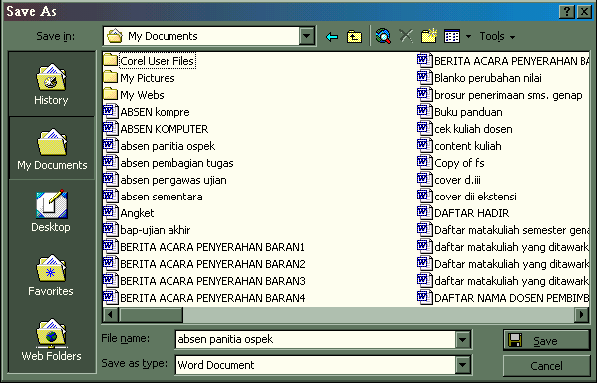 Gambar 2.13. kotak dialog Save As
2. Pada tombol daftar pilihan Save in, pilih dan klik drive atau folder yang diinginkan.
3. Pada kotak isian File name, ketikkan nama file yang Anda inginkan.
4. Klik tombol perintah Save untuk memproses penyimpanannya.
Catatan ;
1. Dibawah pilihan Save in terdapat icon-icon alamat yang sering digunakan untuk menyimpan data. Anda dapat langsung meng-klik icon tersebut jika Anda ingin menyimpan data pada icon tersebut.
2. Jika diperlukan Anda juga dapat memilih jenis dan bentuk format penyimpanan file pada tombol daftar pilihan Save as type. Disamping cara di atas, kita juga dapat menyimpan dokumen dengan langsung meng-klik icon save (gambar disket) yang terdapat pada toolbar standar.
Membuka Dokumen Lama
Banyak cara yang dapat kita gunakan untuk membuka kembali dokumen lama (yang pernah disimpan).
1. Menggunakan Menu File-Open Dilakukan dengan cara meng-klik menu File lalu pilih dan klik Open.
2.  Menggunakan Icon Open       Dengan cara meng-klik icon open dengan gambar
3. Menggunakan Menu Documents Cara ini dilakukan dengan meng-klik tombol Start yang ada ditaskbar, pilih menu Documents, maka akan muncul sejumlah nama file yang pernah kita buka. Klik nama file yang akan kita buka tersebut.
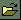 Pengaturan Halaman Dokumen (Page Set-Up)
Agar dokumen yang kita kerjakan dapat dicetak sesuai dengan yang kita inginkan, maka mutlak diperlukan pengetahuan tentang tata cara pengaturan dokumen ini. Apa saja yang dapat kita lakukan terhadap pengaturan halaman dokumen ini ?. Untuk menjawabnya, mari kita lakukan sbb;
1. Klik menu File, lalu pilih dan klik menu Page Setup.
2. Tunggu sampai muncul kotak dialog Page Setup seperti Gambar 2.14.
Gambar 2.14. kotak dialog Page Setup
Untuk melihat efek dari perubahan setting yang kita buat, dapat dilihat pada kotak preview.
Keterangan :
1. Tab Margin, digunakan dalam pengaturan batas halaman, headers, footers dan pengaturan pencetakan model buku (cetak bolak balik).Untuk menaikan ukuran klik symbol      atau untuk menurunkan ukuran klik symbol
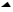 • Top, digunakan untuk mengatur batas atas dokumen mulai dari tepi atas kertas. Bottom, digunakan untuk mengatur batas bawah dokumen mulai dari tepi bawah kertas.
• Left, digunakan dalam pengaturan batas kiri dokumen mulai dari tepi kiri kertas.
• Right, digunakan untuk pengaturan batas kanan dokumen mulai dari tepi kanan kertas.
• Gutter, digunakan untuk memberikan jarak tertentu dari tepi kiri kertas atau tepi atas kertas dengan tujuan untuk memberikan lokasi kosong untuk penjilidan. Pengaturan posisi dari gutter ini kita tentukan pada bagian pilihan Gutter posistion yang menyediakan dua alternatif posisi, yaitu posisi kiri (left) atau atas (top)
• Header, digunakan untuk pengaturan posisi dari catatan kepala (header) mulai dari tepi atas kertas.
• Footer, digunakan untuk pengaturan posisi dari catatan kaki (footer) mulai dari tepi bawah kertas.
NB. Header dan footer ini akan otomatis tampil pada setiap halaman dokumen. Seperti pada buku ini yang jadi header adalah kata ‘Microsoft Word’’ dan garis tebal dibawahnya, sedangkan yang jadi footer adalah tulisan ‘Labor Komputer Program Ekstensi FEUA’ dan nomor halaman dengan garis tebal diatasnya. 
• Mirror Margin, pengaturan batas halaman secara timbal balik sehingga dapat dicetak secara timbal balik. Biasanya digunakan jika kita ingin mencetak dokumen secara timbal balik dengan hasil seperti buku cetak.
Jika pilihan ini kita aktifkan, maka pada tab margin akan ada perubahan pilihan seperti berikut ;
Gambar 2.15. Tab Margin
Perubahan terjadi pada option left dan right dimana kedua option ini diganti dengan nama Inside dan Outside. Inside, digunakan untuk pengaturan batas dokumen yang bagian dalam. Outside, digunakan untuk pengaturan batas dokumen bagian luar.
 2 pages per sheet, artinya option ini digunakan jika kita ingin mengatur dokumen agar dicetak dua halaman dalam satu kertas.
2. Tab Paper Size, digunakan dalam pengaturan ukuran kertas dan orientasi pencetakan dokumen.
Gambar 2.16. Tab Paper Size
Paper size, digunakan untuk mengatur ukuran kertas yang digunakan. Jika kita klik simbol ini, maka akan muncul sejumlah ukuran kertas yang disediakan oleh Word 2000. Kita tinggal pilih jenisnya. Jika ukuran kertas yang kita gunakan tidak ada yang cocok dengan yang disediakan oleh Word 2000, maka pilihlah option Custom Size.
• Width, digunakan untuk pengaturan ukuran lebar kertas jika kita memilih option custom size.
• Height, sama halnya dengan width, tapi option ini digunakan untuk pengaturan tinggi kertas yang kita miliki.
• Tab Orientation, digunakan untuk menetukan arah percetakan halaman. Arah pengaturan halaman dokumen ini terbagi dua, yaitu;
• Portrait, adalah metode pengaturan halaman dokumen dengan arah tegak (vertikal), sedangkan
• Landscape, adalah metode pengaturan halaman dokumen dengan arah melebar (horizontal)
Apply to, digunakan untuk menentukan data jenis pengaturan. Pada option ini terdapat beberapa option lagi sebagai berikut ;
Whole document, artinya pengaturan margin berlaku untuk seluruh dokumen.
This point forward, artinya pengaturan dokumen ini berlaku mulai dari halaman yang aktif (yaitu pada posisi insertion point) sampai halaman
terakhir.
This section, artinya pengaturan margin hanya berlaku pada halaman yang aktif saja.
Selected text, pengaturan hanya berfungsi pada teks yang ditandai saja.
Default, digunakan untuk merubahan pengaturan setting yang dibuat tadi ke bentuk default dari Word 2000.
3. Untuk tab Paper Source dan Layout coba anda pelajari sendiri.
Pengaturan Huruf (Font )
Untuk menambah daya tarik dari suatu dokumen, pengaturan huruf sangat diperlukan. Untuk pengaturan huruf ini kita dapat menggunakan dua cara, yaitu ;
1. Menggunakan toolbar
Dengan metode kita hanya dapat melakukan pengaturan terhadap jenis huruf dan ukuran yang digunakan. Caranya ; Tandai terlebih dahulu teks yang ingin kita robah.
Klik item font yang terdapat pada toolbar standar, sehingga muncul daftar huruf yang disediakan oleh Word 2000. Kliklah huruf pilihan Anda.
Untuk merubah ukuran huruf, kliklah item font size yang disebelah item font lalu kliklah ukuran huruf yang diinginkan.
2. Menggunakan menu
Jika kita gunakan metode ini, kita dapat menggunakan beberapa efek yang menarik. Caranya ;
Tandai terlebih dahulu teks yang ingin kita robah.
Klik menu Format, lalu pilih dan klik sub menu Font, sehingga
muncul kotak dialog font, Gambar 2.17.
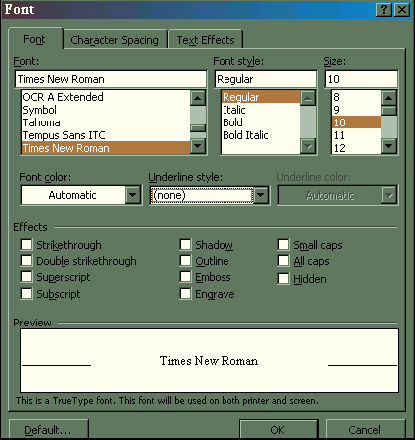 Gambar 2.17. Katak Dialog Font
Keterangan :
Tab Font, digunakan untuk pengaturan jenis huruf, model garis bawah dan efek dari huruf dll. Pada tab ini terdapat pilihan sebagai berikut ;
• Font, digunakan untuk memilih jenis huruf yang telah diinstal pada Word 200.
• Font Style, digunakan untuk pengatur model huruf, apakah cetak tebal (bold), miring (italic), gabungan tebal dengan miring atau model reguler (standar)
• Size, digunakan untuk menentukan ukuran huruf yang telah dipilih.
• Font Color, digunakan untuk menentukan jenis warna dari huruf yang dipilih.
• Underline Style, digunakan untuk menentukan jenis garis bawah yang diinginkan. Untuk memilih jenis garis bawah, klik-lah tab ini lalu pilih dan klik jenis garis bawah yang diinginkan.
• Underline Color, digunakan untuk menentukan warna dari garis bawah yang dipilih.
• Effects, digunakan jika kita ingin memberikan efek khusus terhadap teks. Pada option terdapat beberapa pilihan sbb;
• Strikethrough, memberikan tulisan dengan diberi garis ditengah tesk tersebut. Contoh “ Efek Strikethrough “
• Double Strikethrough, sama dengan efek diatas bedanya pada jenis ini garisnya dua. Contoh “ Efek Double Strikethrough “
• Superscript, akan memberikan efek, teks akan naik ½ tinggi huruf. Biasanya digunakan untuk membuat perpangkatan, seperti “ 4 2 “
• Subscript, akan memberikan efek, teks akan turun ½ tinggi huruf. Biasanya digunakan dalam penulisan kata-kata ilmiah, seperti “ H2O“
• Shadow, digunakan untuk memberikan efek bayangan terhadap teks yang dipilih. Contoh “Efek dari Shadow””
• Outline, efek dari option ini adalah teks yang dipilih akan ditampilkan hanya kerangkanya saja. Contoh “ “
• Emboss, akan memberikan efek teks tampak seperti menonjol dari yang lain. Contoh “ Efek Emboss “
• Effeekk EEmbboossss
• Engrave, kebalikan dari emboss, jenis ini memberikan efek seperti efek ukiran. Contoh “ Efekk Enngrave “
• EEffeek Eenggrraavvee
• Small Caps, memberikan efek huruf dicetak secara kapital tapi ukurannya berbeda dengan huruf yang awalnya ditulis besar denganyang ditulis kecil. Contoh tulisan “Efek Small Caps” diberi efek small caps menjadi “ EFEK SMALL CAPS ”
• All Caps,akan memberikan efek semua tulisan yang mulanya kita ketik dengan huruf besar dan kecil akan dirubah menjadi huruf besar semua. Contoh tulisan “efek all caps” diberi efek all caps berubah menjadi “ EFEK ALL CAPS “
Pengaturan Teks
Pada materi ini kita akan mempelajari tentang bagaimana membuat teks cetak tebal, cetak miring, bergaris bawah, rata kiri, rata tengah, rata kanan dan rata kiri kanan. Untuk lebih jelasnya, ikuti pembahasan dibawah ini.
Cara pengaturan teks ;
1. Tandai terlebih dahulu teks yang akan di olah.
2. Kemudian klik icon tentang pengaturan teks ini yang terdapat pada toolbar formatting. Lihat Gambar 2.18.
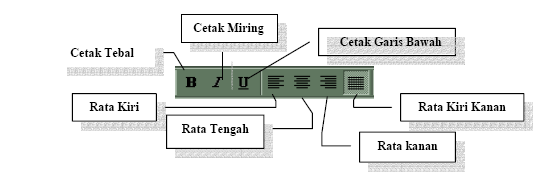 Gambar 2.18. Pengatuiran Teks
Lihat efek dibawah ini ;
Tabel 2.4. Jenis Efek






Tabel 2.5. Rata Kiri
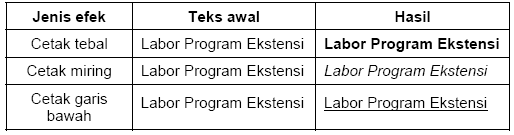 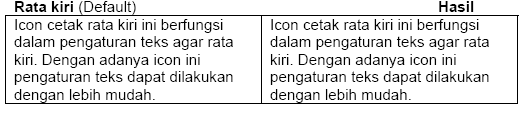 Tabel 2.6. Rata Tengah





Tabel 2.7. Rata Kanan
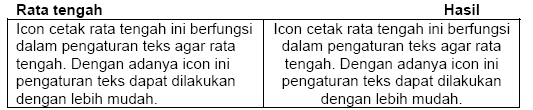 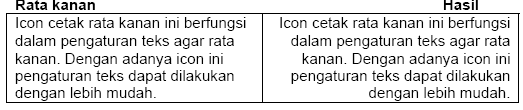 Tabel 2.8. Rata Kiri Kanan
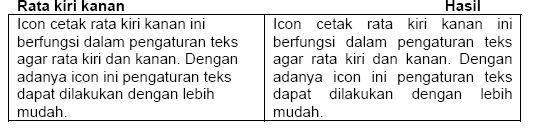 Pengaturan Paragraf
Untuk mengatur tatanan paragraph dari dokumen yang kita buat dapat dilakukan dengan cara sebagai berikut ;
1. Klik menu Format
2. Pilih dan klik sub menu Paragraf, maka muncul jendela paragraph seperti berikut ;
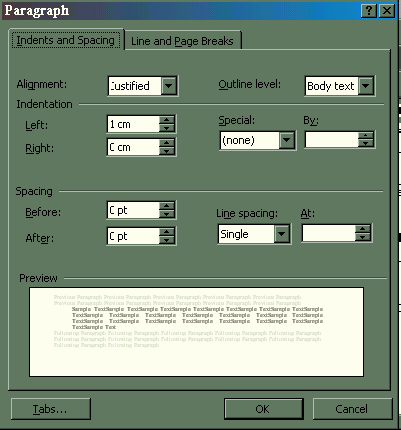 Gambar 2.19. Pengatuiran Paragraf
Keterangan :
• Alignment, digunakan untuk pengaturan jenis perataan teks. Pada option ini terdapat 4 pilihan, yaitu (1) Rata kiri (align left), (2) Rata tengah (center), (3) Rata kanan (align right) dan (4) rata kira kanan (justified). Lihat pembahasan tentang pengaturan teks.
• Left, digunakan untuk menentukan indentasi paragraph dari batas kiri halaman.
• Right, digunakan untuk menentukan indentasi paragraph dari batas kanan halaman.
• Before, digunakan untuk mengatur spasi sebelum baris (teks) yang sekarang.
• After, digunakan untuk mengatur spasi setelah baris (teks) yang sekarang.
• Line Spacing, digunakan untuk menentukan spasi dari teks. Pada option ini terdapat beberapa pilihan sesuai dengan yang dikehendaki.
• Special, digunakan untuk menentukan jenis paragraph, apakah menjorok kedalam (first line) atau menggantung (hanging) sedangkan jaraknya ditentukan pada option by yang terletak disebelah kanan option ini.
Membuat Daftar Bullet dan Nomor
Bullet dan Nomor adalah gambar-gambar kecil yang berfungsi untuk mempercantik tampilan dari suatu rincian atau urutan tertentu yang otomatis dilakukan oleh komputer. Misalnya pada bagian keterangan pengaturan paragraph diatas, digunakan gambar yang berbentuk orang.
Langkah-langkah membuat Bullet dan Nomor ;
1. Klik menu format
2. Lalu pilih dan klik Bullets and Numbering, sehingga muncul jendela bullets and numbering, Gambar 2.20.
3. Pilih model bullet yang diinginkan lalu tekan klik OK. Jika ingin melihat gambar yang lain , klik customize. Begitu juga halnya dengan nomor. Pada tampilan Gambar 2.20 klik tab
Numbered yang terletak pada bagian atas, sehingga muncul jenis nomor yang tersedia.
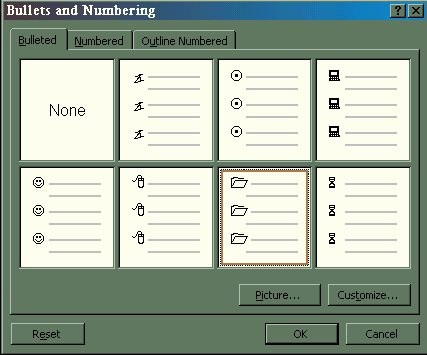 Gambar 2.20. Jendela Bullets and Numbering
Membuat Header dan Footer
Header(catatan kepala) adalah teks yang khusus diletakkan dibagian atas halaman yang selalu tampil pada setiap halamannya. Sedangkan Footer(catatan kaki) kebalikan dari header. Header dan footer ini sering dibuat untuk memberikan keterangan dari naskah yang diketik.
Langkah-langkah membuat header dan footer ;
1. Klik menu View.
2. Pilih dan klik tab Header and Footer sehingga insertion point otomatis berada pada bagian atas dokumen (membuat header).
3. Ketikkan teks yang untuk header sesuai dengan keinginan kita, lalu tekan tanda panah bawah untuk berpindah ke footer.
4. Ketikkan teks untuk footer dan klik ganda diluar kotak header dan footer untuk keluar dari format ini.
Membuat Tabel
Untuk membuat table dalam Word 2000 dapat dilakukan dengan cara
1. Klik menu Table
2. Pilih tab Insert lalu klik tab Table, sehingga muncul jendela sbb ;
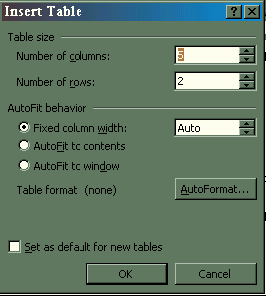 Gambar 2.21. Jendela Table
Keterangan ;
• Option Number of Column digunakan untuk menentukan jumlah kolom dari tabel.
• Option Number of Rows digunakan untuk menentukan jumlah baris dari tabel.
• Pada tab AutoFit behavior terdapat 3 option yang dapat dipilih sesuai dengan tabel yang akan dibuat.
1. Option Fixed column width akan membuat tabel pada area aktif dengan ukuran kolom yang ditentukan pada option yang terletak disebelah opton ini .
2. Option autoFit to contents width akan membuat tabel pada area aktif yang lebar kolomnya akan otomatis disesuaikan dengan isi kolom.
3. Option autoFix to windows akan membuat tabel pada area yang aktif yang lebar kolomnya akan otomatis disesuaikan dengan lebar windows.
• Jika ingin membuat tabel dengan format yang disediakan oleh Microsoft Word, kita dapat memilih pada tab Auto Format. Anda dapat mencobanya langsung
Mencetak Dokumen
Dalam dunia komputer ada dikenal istilah hardcopy dan softcopy, yang masingmasingnya berfungsi untuk mencetak dokumen. softcopy adalah mencetak dokumen ke layar monitor, seperti pada saat anda mengetik data di wondows berarti anda sedang melakukan proses softcopy sedangkan hardcopy adalah mencetak dokumen melalui printer. Biasanya setiap software pengolah selalu menyediakan fasilitas ini. Untuk itu pada bagian akhir dari modul ini kita akan membahas bagaimana cara mencetak dokumen pada Microsoft Word.
Langkah-langkah membuat mencetak dokumen ;
1. Klik menu file
2. Lalu pilih dan klik Print, sehingga muncul jendela print sebagai berikut ;
Gambar 2.22. Jendela Print
Keterangan :
• Pada tab Name, pilih jenis printer yang aktif di komputer dengan mengklik tanda panah yang terdapat disebelah kanan option ini ().
• Kita juga bisa mencetak dokumen ini ke file dengan cara menandai option print to file.
• Pada tab page range ada tiga alternatif pencetakan yang disediakan oleh Microsoft Word.
a. ALL, berfungsi untuk mencetak seluruh isi dokumen.
b. Current page, berfungsi untuk mencetak halaman dokumen yang
sedang aktif saja (halaman yang aktif ditentukan oleh
c. posisi kursor pada saat pencetakan).
d. Pages, berfungsi untuk mencetak halaman tertentu dari suatu dokumen dengan mengetikan nomor halaman dokumen yang akan dicetak dan dipisahkan dengan tanda koma. Contoh kita akan mencetak halaman 1, 2, 5. dan 10, maka pada kolom page range isikan 1,2,5,10. Jika ingin mencetak dokumen pada range tertentu, misalnya ingin mencetak halaman 2 sampai dengan halaman 10m maka cukup diketikkan 2 - 10, atau mengetikkan 1,2,5-10 jika ingin mencetak halaman 1, 2 dan halaman 5 sampai dengan 10.
• Pada option print what isikan document jika ingin mencetak dokumen.
• Option prints dapat kita pilih alternatif pencetakan, apakah hanya mencetak halaman ganjil (odd) atau genap (event) saja, atau keduanya (allranges)
• Tab copies digunakan untuk menentukan jumlah salinan (copian) dari dokumen yang akan dicetak. Jika kita mencetak 5 rangkap maka isilah dengan angka 5.
 Option properties dapat digunakan untuk menset jenis kertas, kualitas pencetakan, dan lain-lain.
3. Klik OK untuk melakukan proses pencetakan.
I. Mengenal Microsoft Word
Microsoft Word (MS Word) merupakan program untuk mengolah kata. Program ini bisa digunakan untuk menulis dokumen misalnya karya tulis, skripsi, novel, dan sebagainya. Selain menulis dokumen, MS Word juga dapat digunakan untuk bekerja dengan tabel, menulis teks dengan kreasi, menyisipkan gambar, maupun yang lainnya. Secara default tampilan area kerja program MS Word 2007 terdiri atas Title Bar, Office Button, Quick Access Toolbar, Menu Bar, Ribbon, Ruler, Status Bar, dan View Toolbar. Tampilan area kerja dapat dilihat pada Gambar 1.
Microsoft Word 2007
Title Bar berisi nama file yang sedang dikerjakan, serta tombol menampilkan, atau menyembunyikan jendela program, dan menutup program, yaitu tombol Minimize, Maximize/Restore, dan Close.
Office Button berisi perintah-perintah yang berkaitan dengan dokumen seperti
membuat dokumen baru (New), membuka dokumen (Open), menyimpan
dokumen (Save), mencetak dokumen (Print), dan sebagainya (Gambar 2).
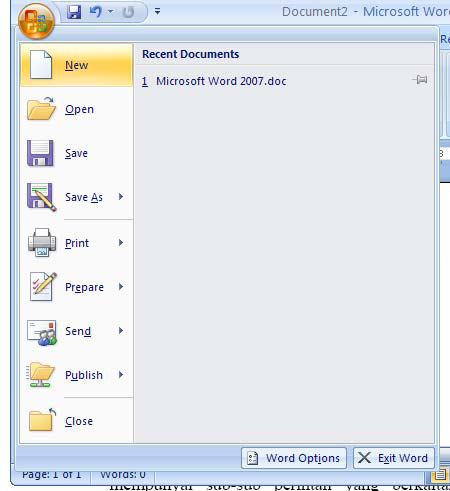 Gambar 2. Menu-menu dalam Office Button
Quick Access Toolbar berisi tombol-tombol yang berfungsi sebagai alternatif penggunaan perintah yang sering digunakan. Sebagai contoh, tool Open merupakan shortcut dari Office Button>Open, atau tool Save merupakan shortcut dari Office Button>Save.
Menu Bar berisi serangkaian perintah yang didalamnya terdapat sub-sub perintah sesuai kategorinya. Sebagai contoh, pada menu Home terdapat submenu
Clipboard, Font, Paragraph, Styles, dan Editing yang didalamnya berisi perintah-perintah sesuai kategorinya.
Ribbon berisi perintah-perintah khusus yang merupakan submenu dari Menu Bar.
Ruler merupakan kotak pengukuran yang diletakkan secara horizontal, yaitu di atas dokumen, dan secara vertikal, yaitu di sebelah kiri dokumen. Ruler berfungsi untuk mempermudah melakukan pengaturan letak halaman.
Status Bar adalah baris horizontal yang menampilkan informasi jendela dokumen yang sedang ditampilkan, antara lain (Gambar 3):


				
				Gambar 3. Status Bar
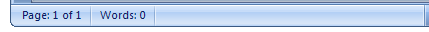 Page: menampilkan informasi halaman (Gambar 3.1).
Gambar 3.1. Page Search
Words: Menampilkan jumlah halaman, kata, huruf (tanpa spasi), huruf (dengan spasi), paragraf, dan baris (Gambar 3.2).
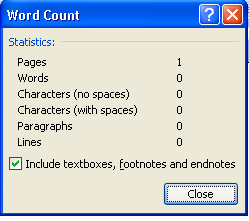 Gambar 3.2. Word Count
Membuat, menyimpan, menutup, dan membuka dokumen
Untuk membuat dokumen baru, dapat dilakukan dengan cara berikut:
1. Klik Office Button>New sehingga muncul jendela baru yang menampilkan bagian New Document.
2. Setelah itu pilihlah Blank Document untuk membuat dokumen. (Dapat juga memilih salah satu dokumen template untuk membuat dokumen baru berdasarkan template yang telah disediakan.) Di dalam Quick Access Toolbar juga terdapat tombol New (Gambar 4) yang berfungsi untuk membuat dokumen baru tanpa melalui jendela baru.
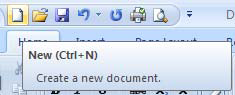 Gambar 4. Tombol New di Quick Access Toolbar
Sebelum memulai dokumen, sebaiknya atur properti terlebih dahulu. Pengaturan properti mempengaruhi hasil cetakan. Pengaturan properti dapat dilakukan dengan mengklik menu Page Layout. Kemudian pada ribbon Page Setup, klik ikon kecil pada pojok kanan bawah (Gambar 5.1.) sehingga muncul kotak dialog Page Setup (Gambar 5.2). Kotak dialog ini terdiri dari tiga bagian, yaitu Margins, Paper, dan Layout.
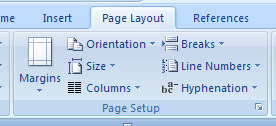 Gambar 5.1 Ribbon Page Setup
Klik disini
Gambar 5.2. Kotak dialog Page Setup
• Margins: untuk menentukan batas atas (Top), kiri (Left), kanan (Right), dan bawah (Bottom) dokumen, dan ada juga orientasi kertas.  Gambar 6 menunjukan margin halaman.
• Paper Size: untuk menentukan ukuran kertas yang akan digunakan dengan memilih opsinya pada menu drop-down. Jika menginginkan ukuran kertas sendiri, dapat diisi nilainya secara langsung pada kotak Width dan Height.
ALHAMDULILLAHIROBILA’LAMIN